UNIT 7 – THE MASS MEDIA
PART B: SPEAKING
Task 1: Which of the following are the types of the MASS MEDIA ?
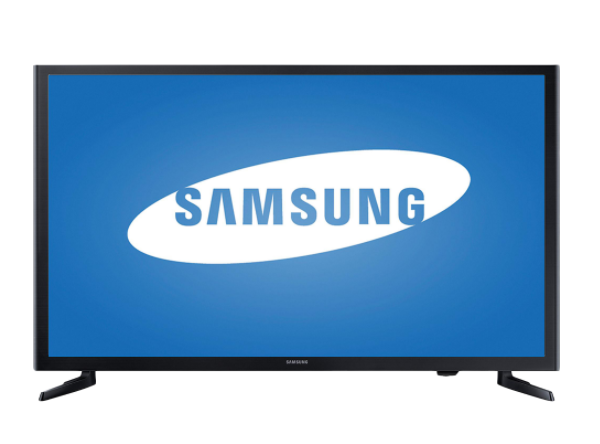 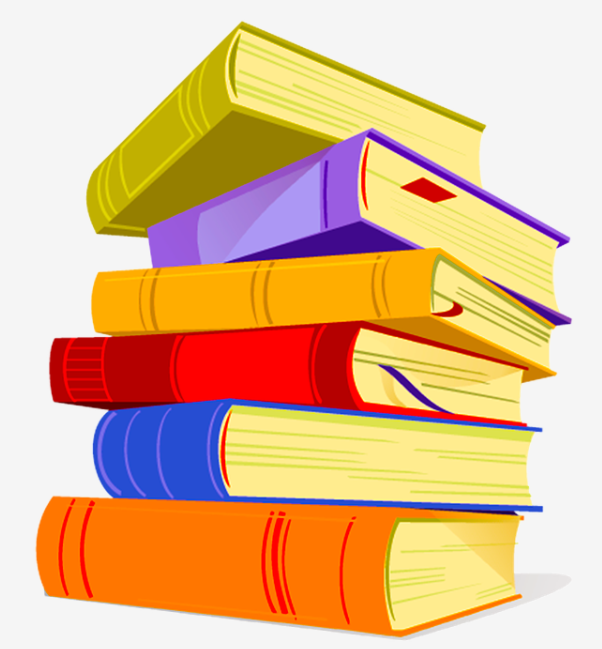 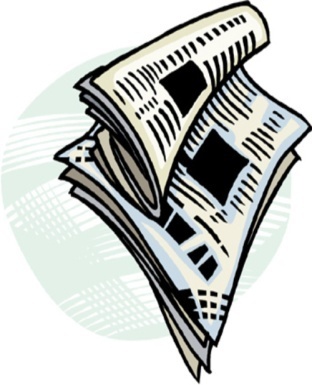 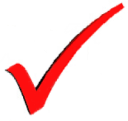 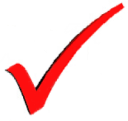 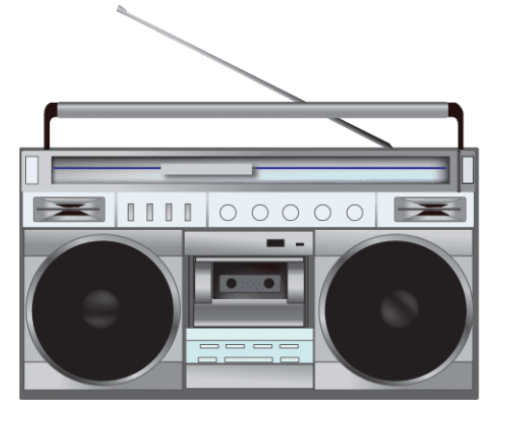 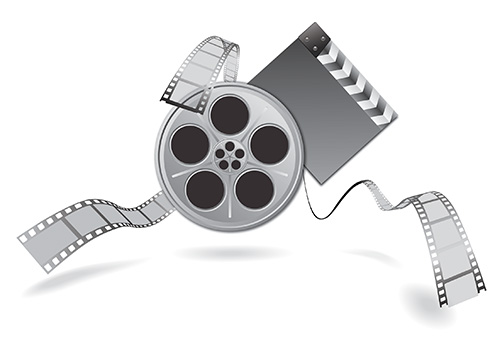 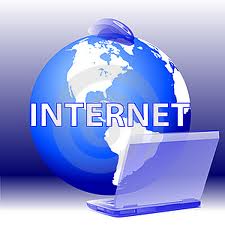 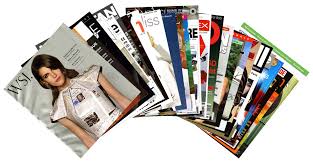 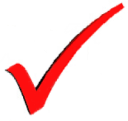 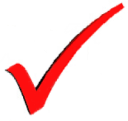 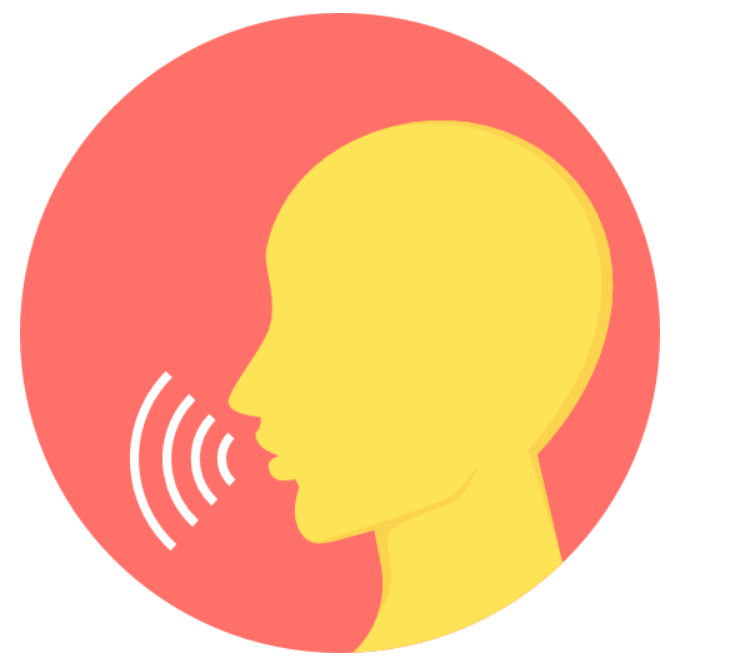 Orally /ˈɔːrəli/ (adv)
= through mouth
: bằng miệng
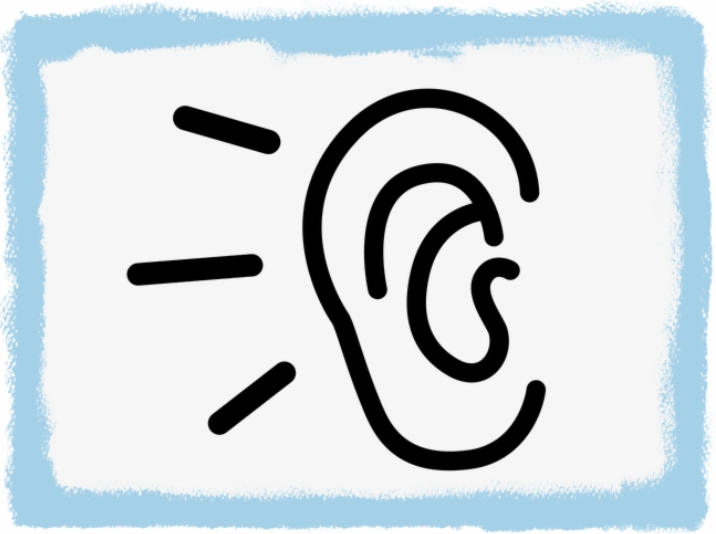 Aurally /ˈɔːrəli/ (adv)
= through ears
: bằng tai
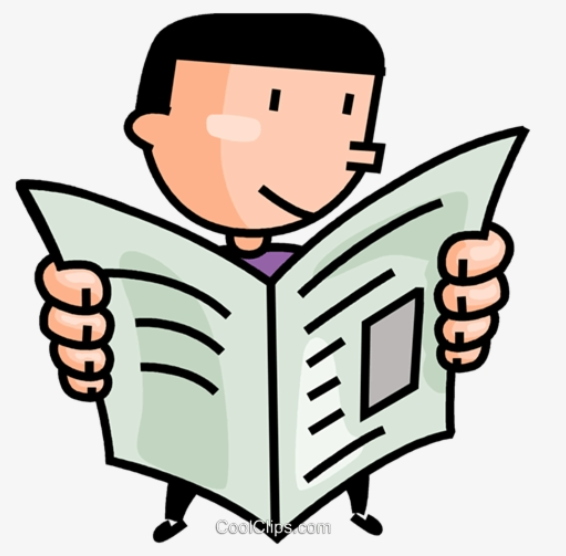 Visually /ˈvɪʒuəli/ (adv)
= through eyes
: bằng mắt
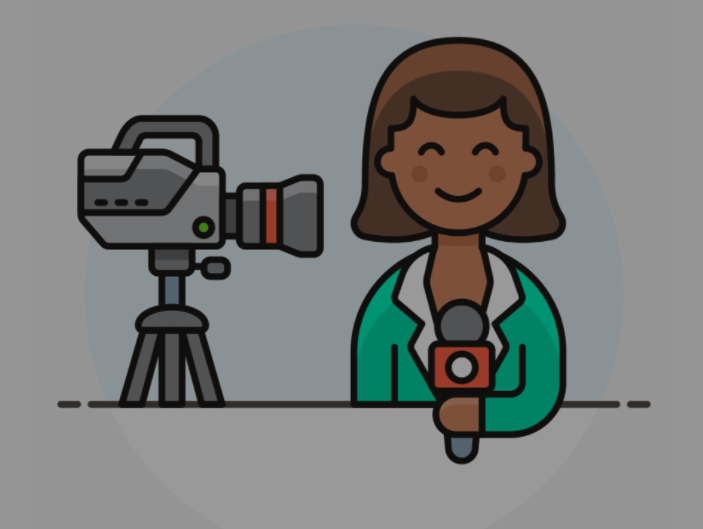 Present /prɪˈzent/ (v)
: trình bày, bày tỏ
Ex: She presents the late-night news.
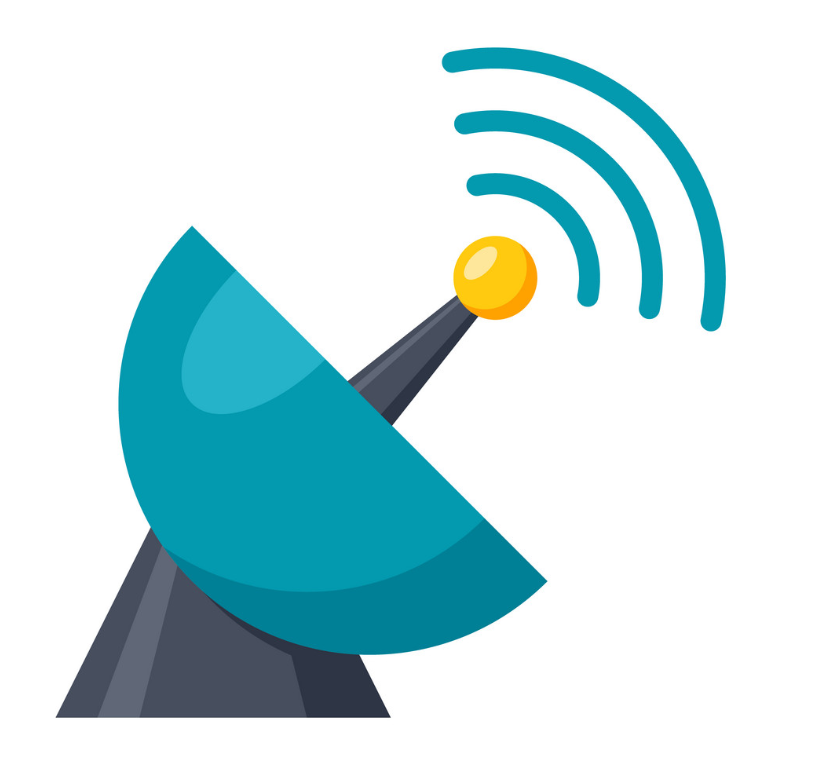 Deliver /dɪˈlɪvər/ (v)
= transmit
: truyền đi
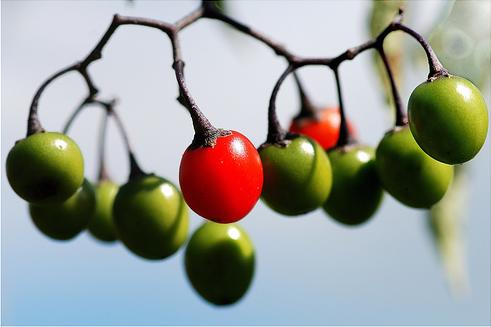 Distinctive /dɪˈstɪŋktɪv/ (a)
= different
: khác biệt
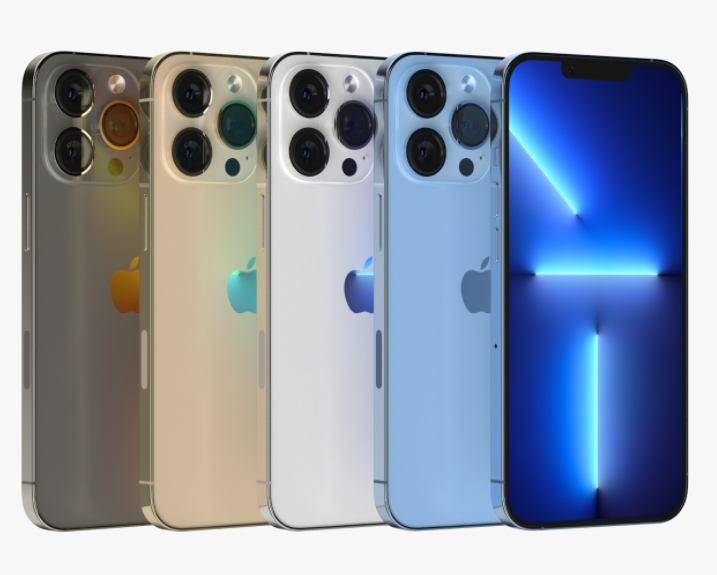 Feature /ˈfiːtʃər/ (n)
: đặc điểm
Ex: The latest model of IPhone has several new features.
New words
Orally (adv) /’ɔ:rəli/			bằng lời nói
Aurally (adv) /’ɔ:rəli /		bằng cách nghe
Visually (adv) /'vizjuəli/ 		bằng thị giác
Present (v) /pri'zent/  	               trình bày, bày tỏ
Deliver (v) /di'livə/     	               truyền đi
Distinctive (a) /dɪˈstɪŋktɪv/	khác biệt
Feature (n) /'fi:tʃə/                  	điểm đặc trưng
Task 2:
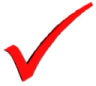 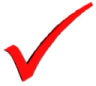 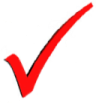 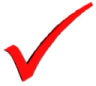 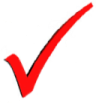 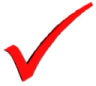 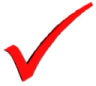 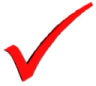 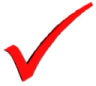 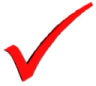 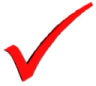 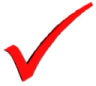 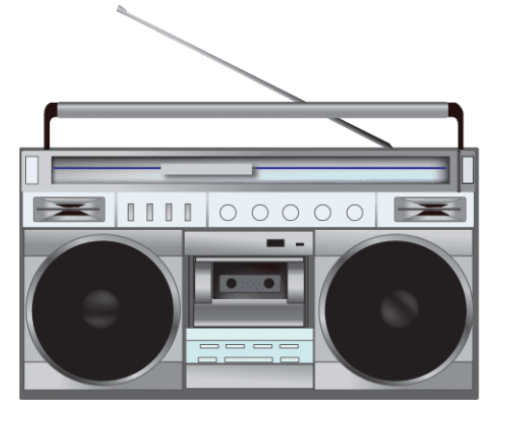 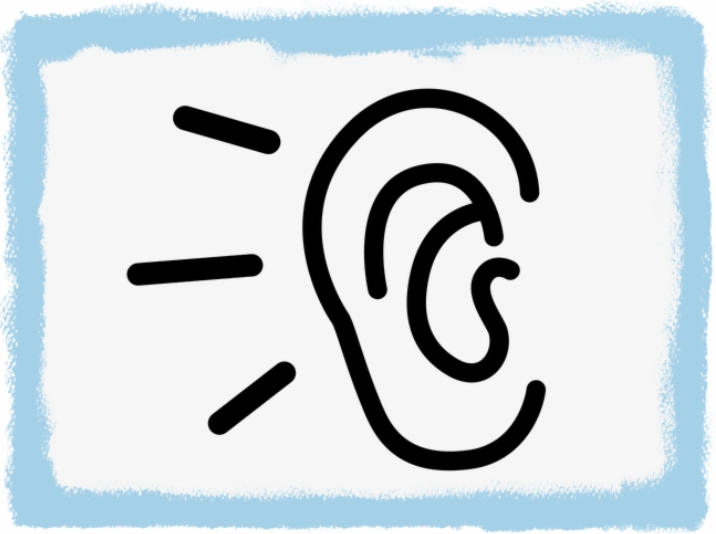 Receive information aurally.
Provide information and entertainment orally.
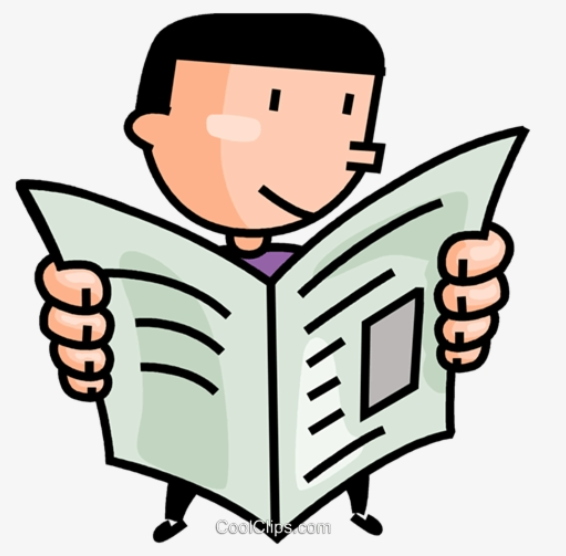 Present information and entertainment visually.
Receive information visually.
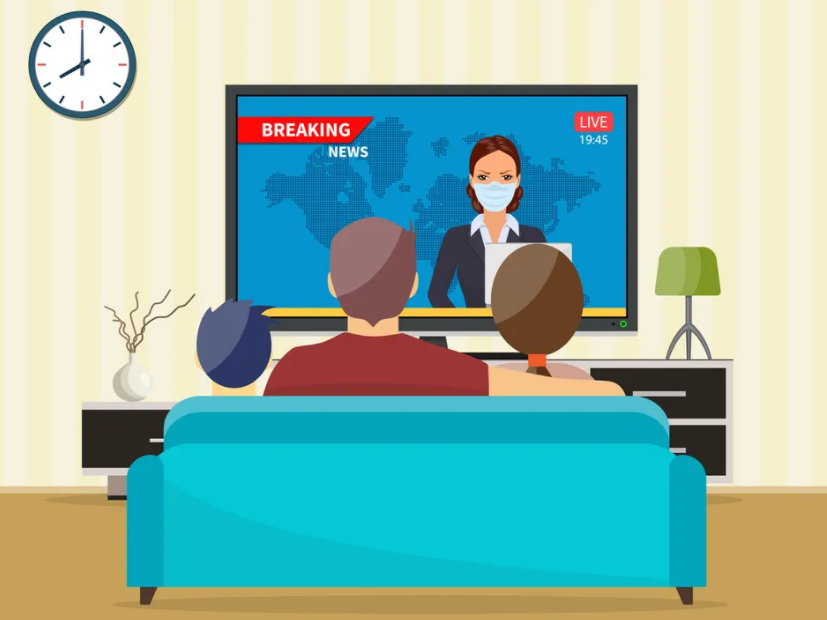 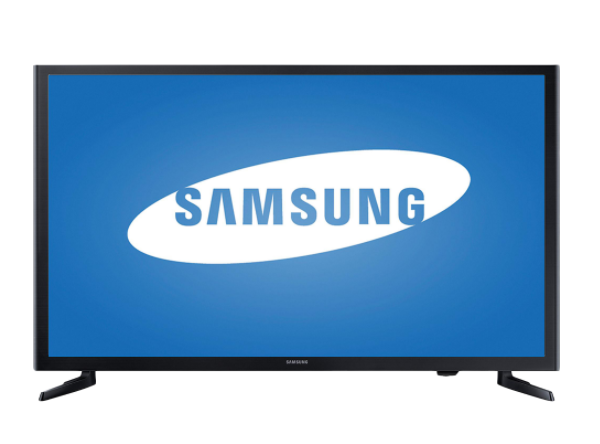 Present information and entertainment orally and visually.
Get information aurally and visually.
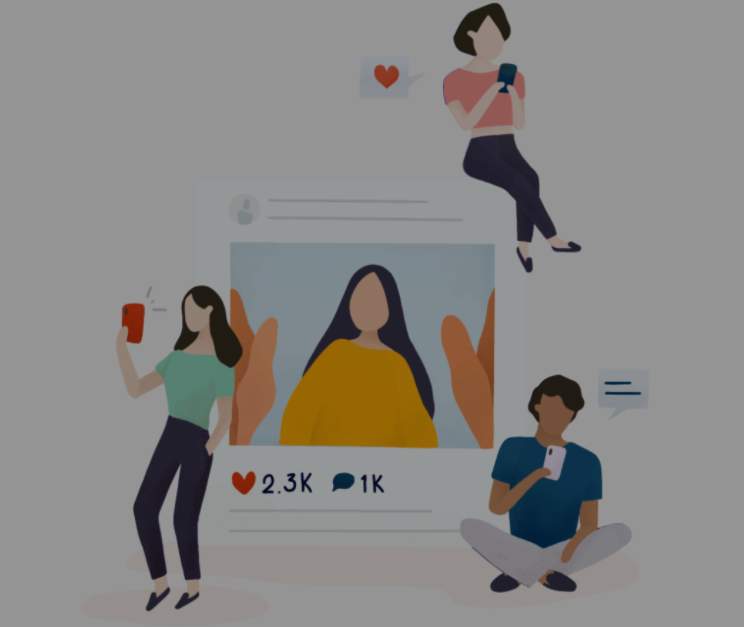 Get information and entertainment visually and aurally.
Provide information and entertainment orally and visually.
THANK YOU